PDO Incident First Alert
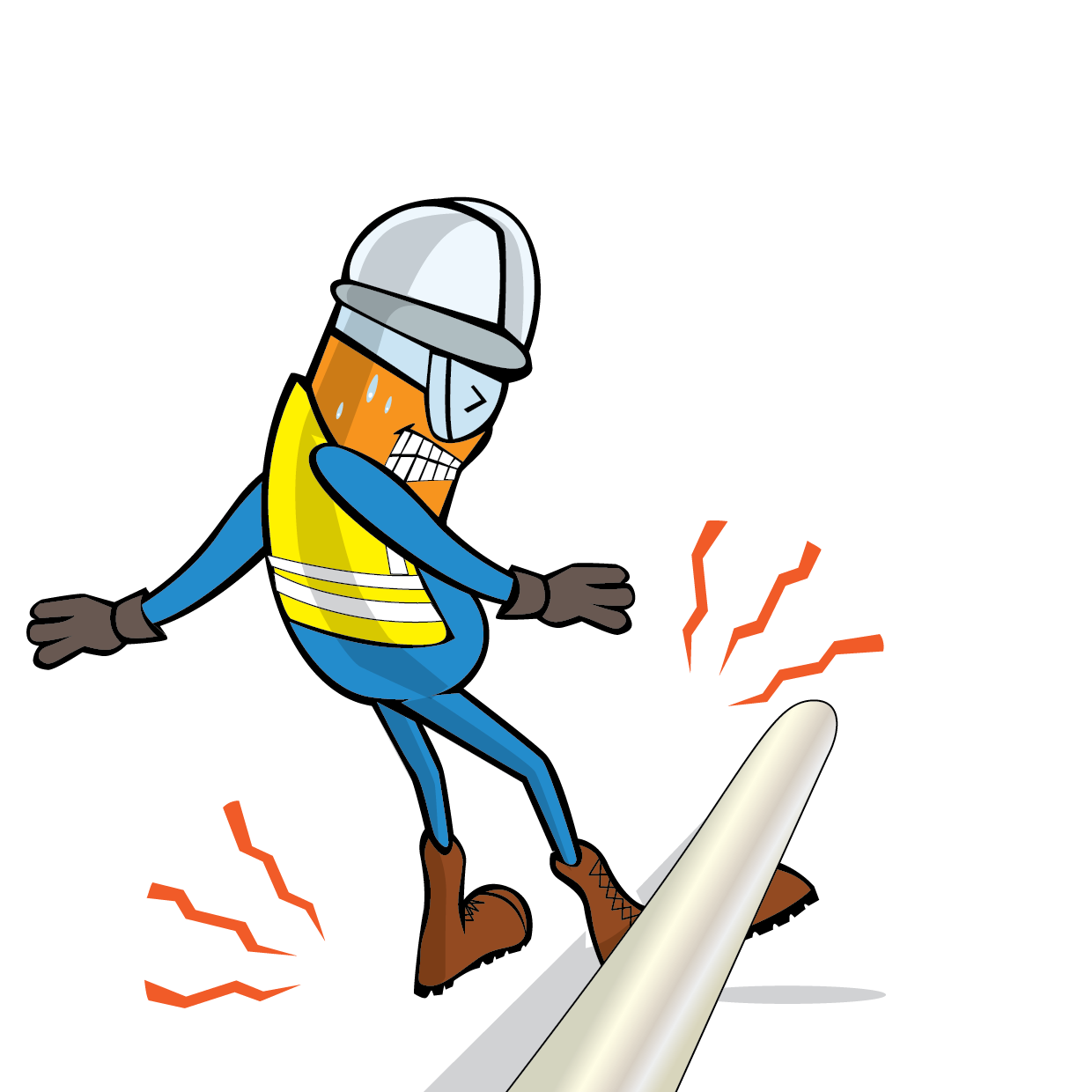 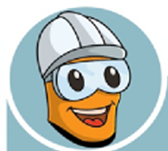 Target Audience: Well Engineering, Infrastructure, Operations, Engineering, Project Delivery & External Affairs
What happened
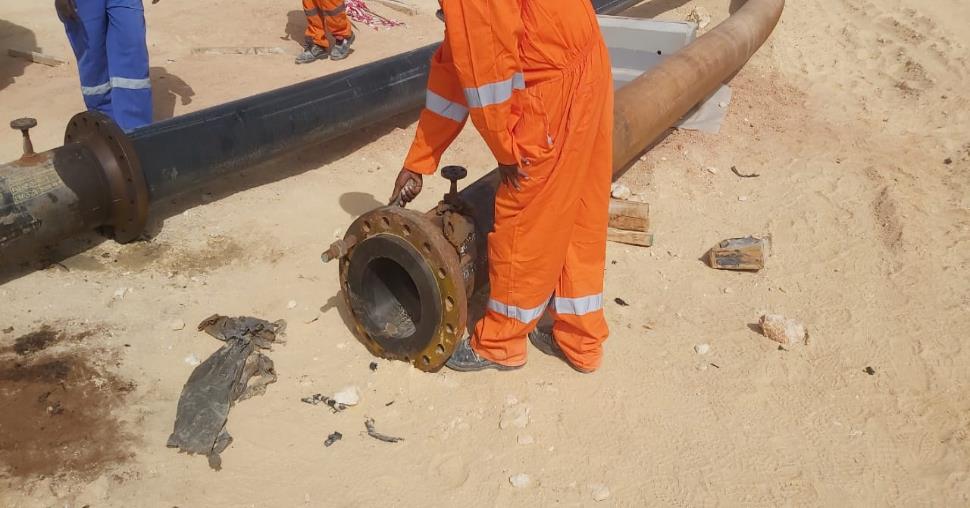 While the Rigger was attempting to release the stiffened bolt from the flange which was holding the 12-inch pipeline for PE liner activity using a hammer, suddenly the pipe shifted rapidly from the foundation and hit his left lower leg causing a fracture to his left lower leg.
Mr. Musleh asks the questions of can it happen to you?
Do you ensure to stay away from line of fire?
How do you ensure you identify all hazards before starting a task?
Do you ensure you follow the correct procedure?
Do you ensure proper supervision during the task?
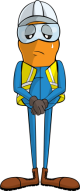 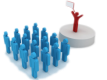 Please disseminate this LTI notification to your teams and use it in your tool box talks and HSE meetings and notice boards.
V 1 (2020)